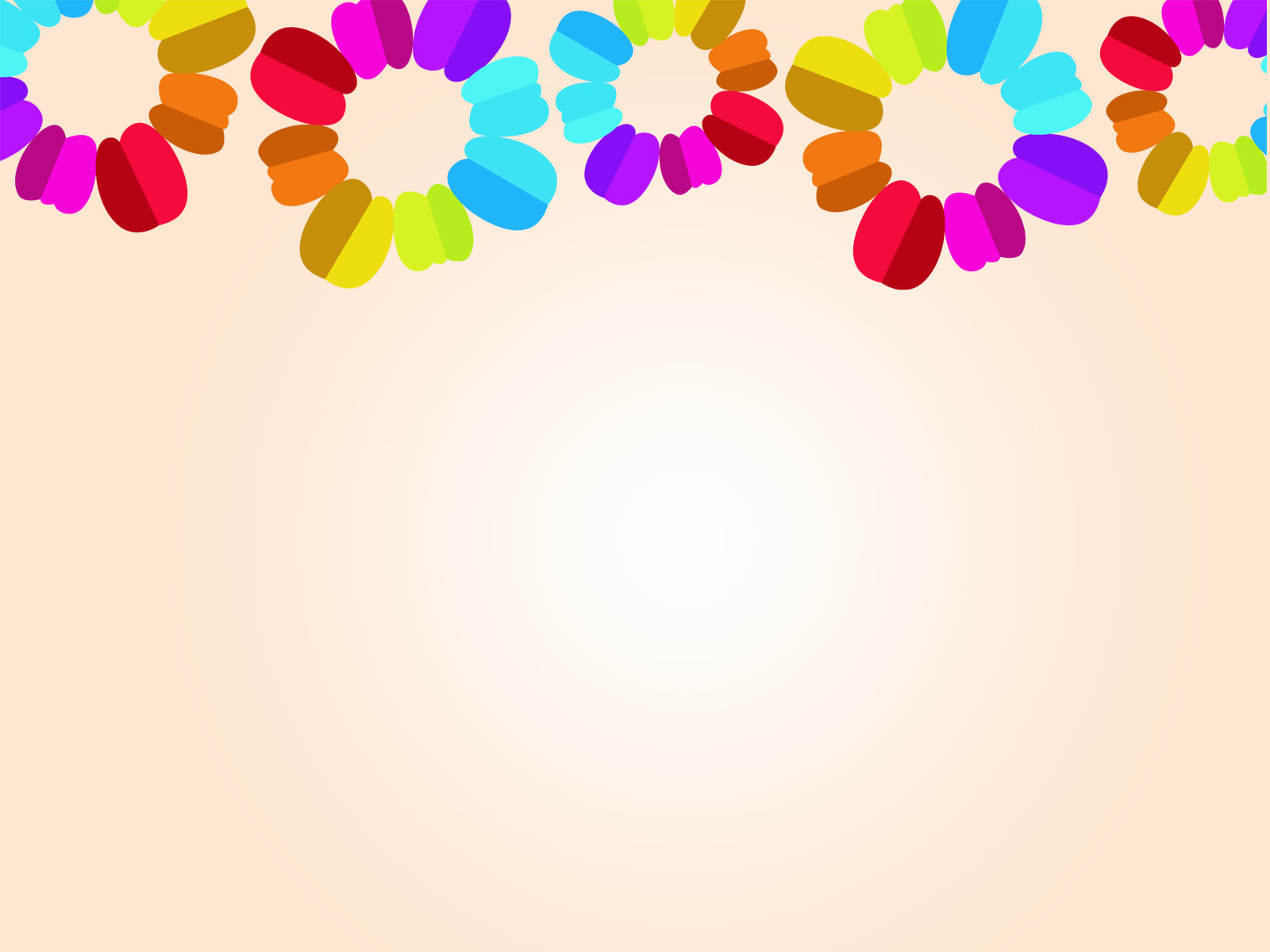 Краткая презентация  основной образовательная программа МДОУ детский сад «Теремок»
в соответствии
с ФГОС
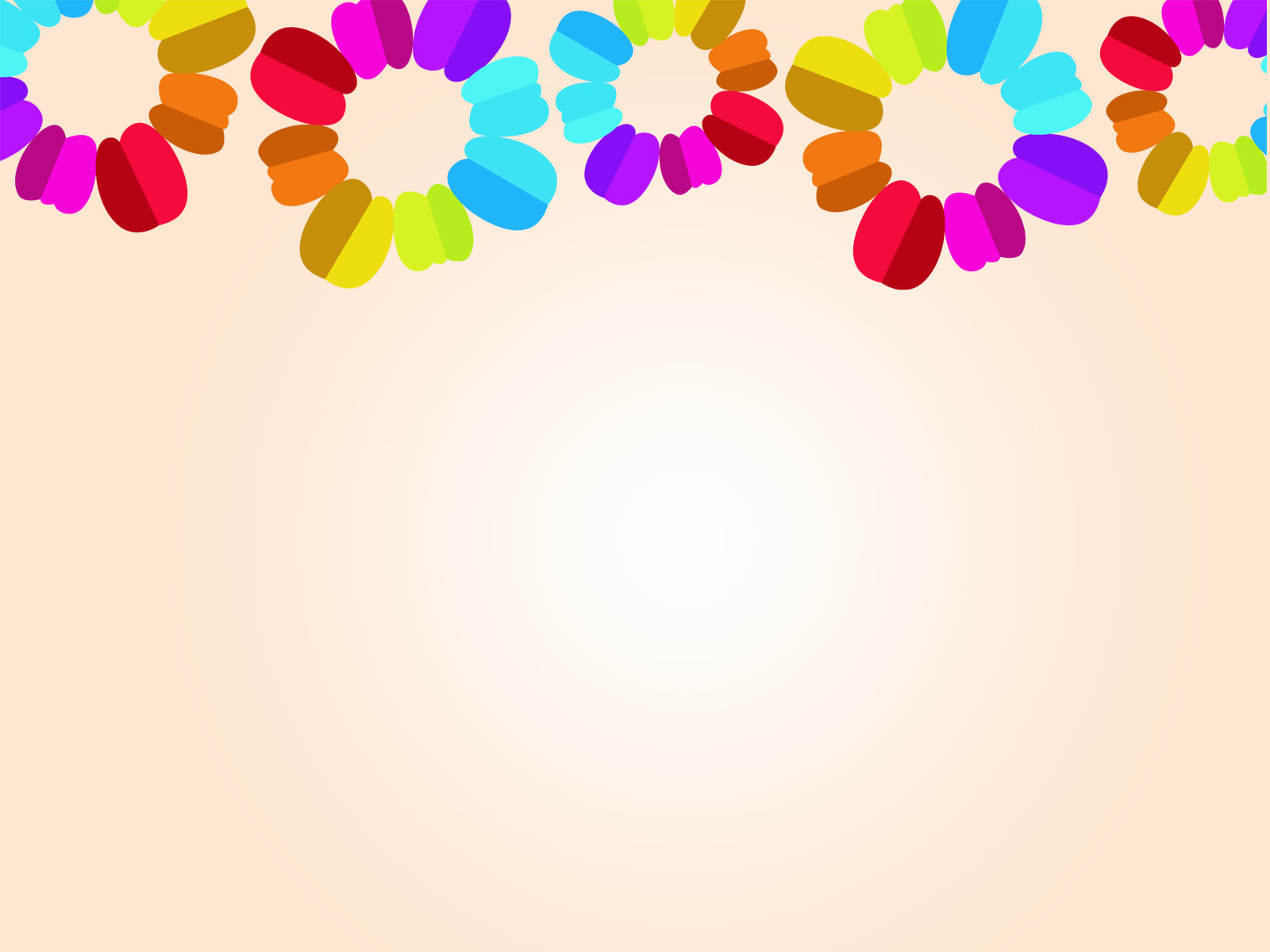 Детский сад осуществляет свою образовательную, правовую и финансовую деятельность в соответствии:
- с Законом РФ «Об образовании» от 29 декабря 2012г. № 273-ФЗ; 
- нормативно-правовыми актами Российской Федерации, Волгоградской  обл., Николаевского муниципального района;
- Приказ Министерства образования и науки РФ от 17 октября 2013 г. № 1155 «Об утверждении федерального государственного образовательного стандарта дошкольного образования» (Зарегистрировано в Минюсте РФ 14 ноября 2013 г. № 30384);
Письмо Министерства образования и науки РФ и Департамента общего образования от 28 февраля 2014 года № 08-249 «Комментарии к ФГОС дошкольного образования»;
- Постановление Главного государственного санитарного врача Российской Федерации от 15 мая 2013 г. № 26 г. Москва от «Об утверждении СанПиН 2.4.1.3049-13 «Санитарно- эпидемиологические требования к устройству, содержанию и организации режима работы дошкольных образовательных организаций» (Зарегистрировано в Минюсте России 29 мая 2013 г. № 28564);
Приказ Министерства образования и науки РФ от 30 августа 2013 г. № 1014 «Об утверждении Порядка организации и осуществления образовательной деятельности по основным общеобразовательным программам  – образовательным программам дошкольного образования» (Зарегистрировано в Минюсте России 26.09.2013 № 30038)
- Уставом МДОУ «Теремок»;
- договором между Учредителем и МДОУ «Теремок».
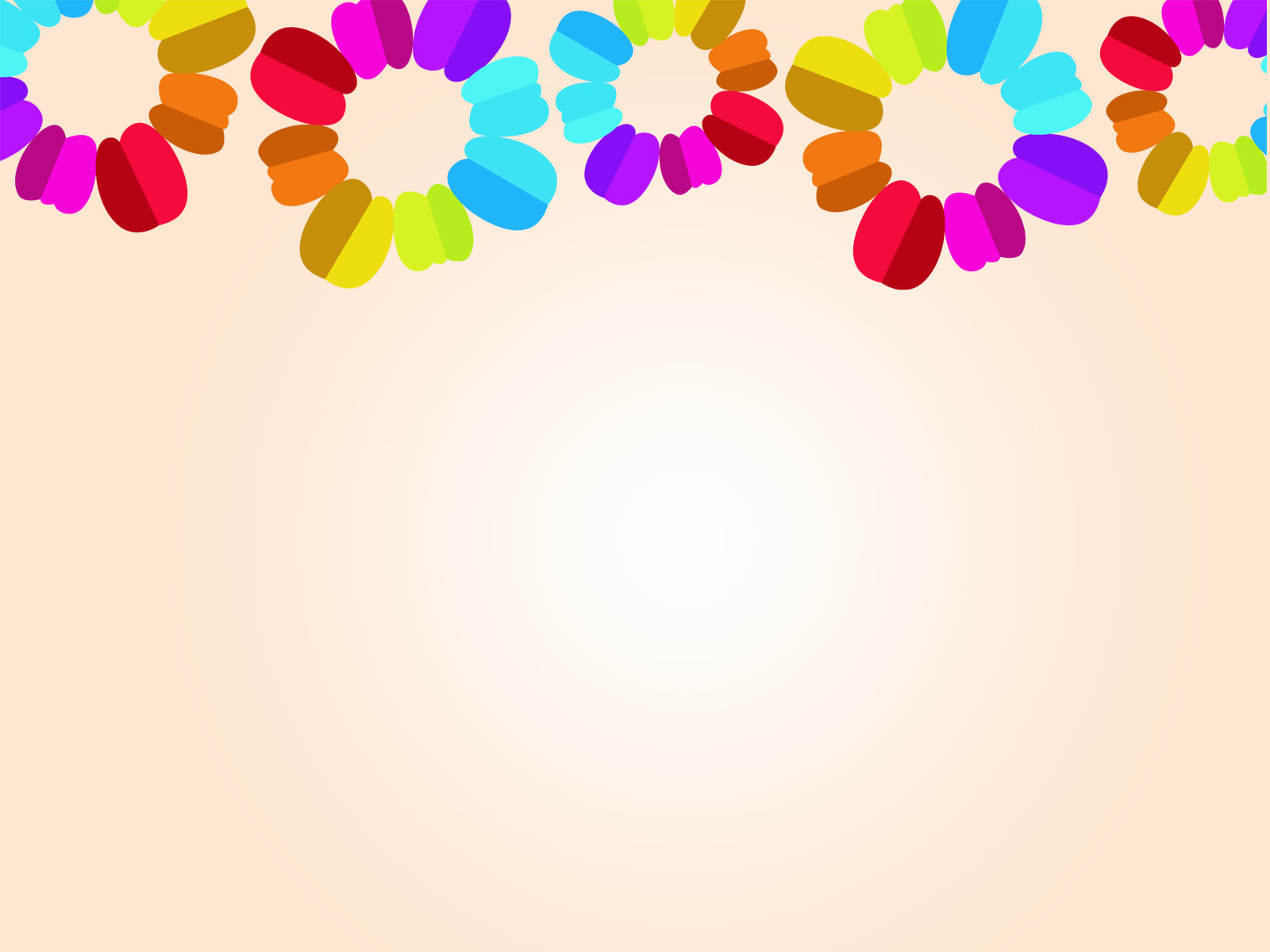 ХАРАКТЕРИСТИКА МДОУ
Полное наименование учреждения: Муниципальное дошкольное образовательное учреждение детский сад «Теремок» г. Николаевска  Волгоградской области.
Сокращенное название: МДОУ «Теремок» г. Николаевска
Местонахождение: Волгоградская область, Николаевский район, г. Николаевск, 1 мкр. Д.25
Телефон: (84494) 6-48-78
Форма собственности: муниципальная собственность
Тип учреждения: дошкольное образовательное учреждение
Учредитель:  Администрация Николаевского муниципального района
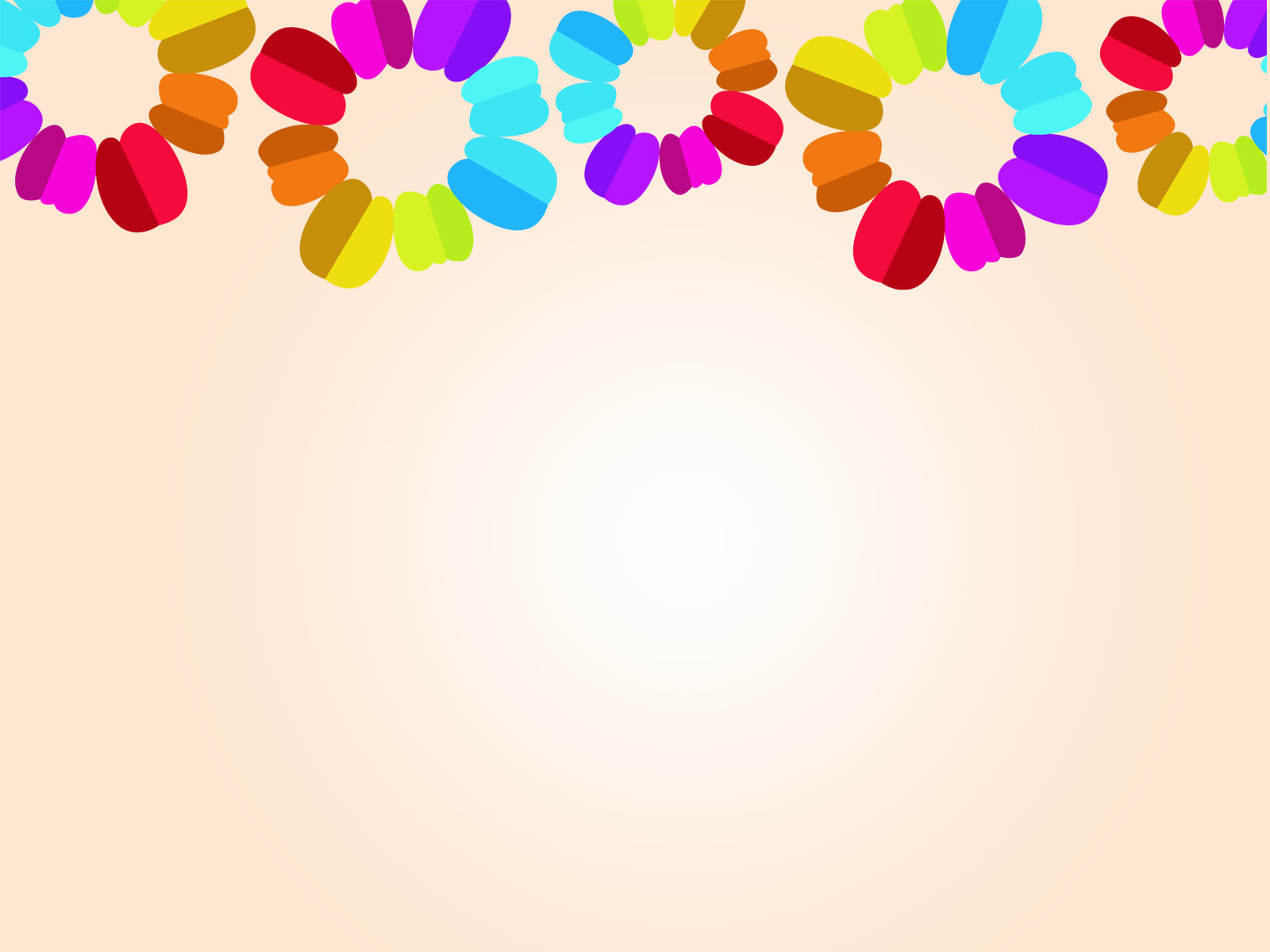 В МДОУ детский сад «Теремок» 
воспитываются 
дети раннего и дошкольного возраста:
 
 В учреждении функционирует 6 групп, из них: 
первая  младшая группа – 2-3 года;
вторая младшая группа –3 – 4 года;
2 средние группы – 4 –5 лет;
старшая группа 5-6 лет;
 подготовительная группа – 6 – 7 лет;
Всего дошкольное учреждение посещает 200 воспитанников.
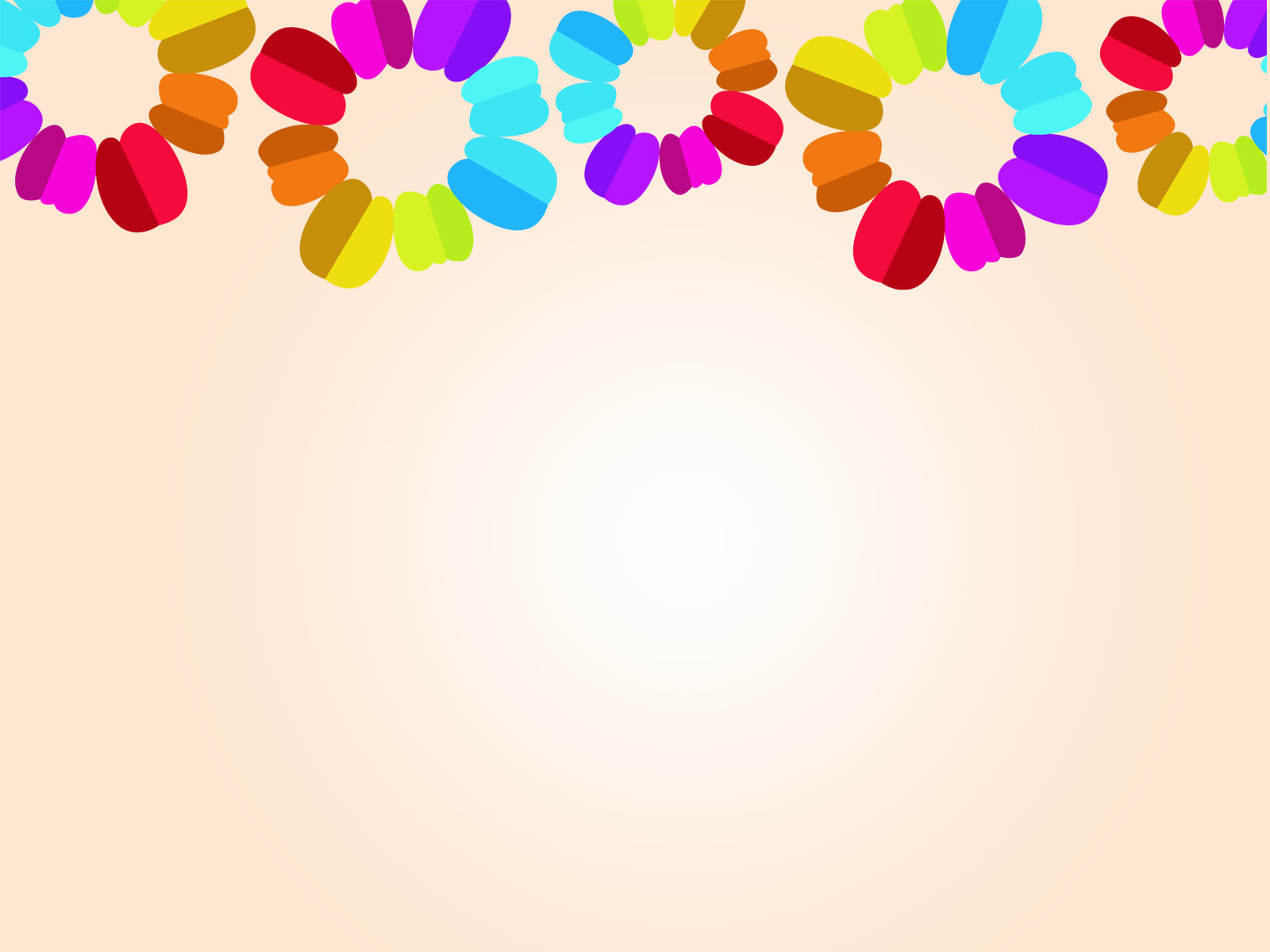 Основная общеобразовательная программа дошкольного  образования (ООП ДО)
  определяет : 
 
специфику организации воспитательно-образовательного процесса, с учетом федерального государственного образовательного стандарта к дошкольному образования;
разработана на основе программы «Истоки», под редакцией Л.А. Парамоновой.
Модель образовательной программы МДОУ:
Образовательный процесс
: 
обеспечивает разностороннее развитие детей в возрасте от 1 года до 7 лет с учетом их возрастных и индивидуальных особенностей по основным направлениям развития и образования детей пяти образовательным областям:
Социально-коммуникативное развитие
Художественно-эстетическое развитие
Речевое развитие
Познавательное развитие
Физическое развитие
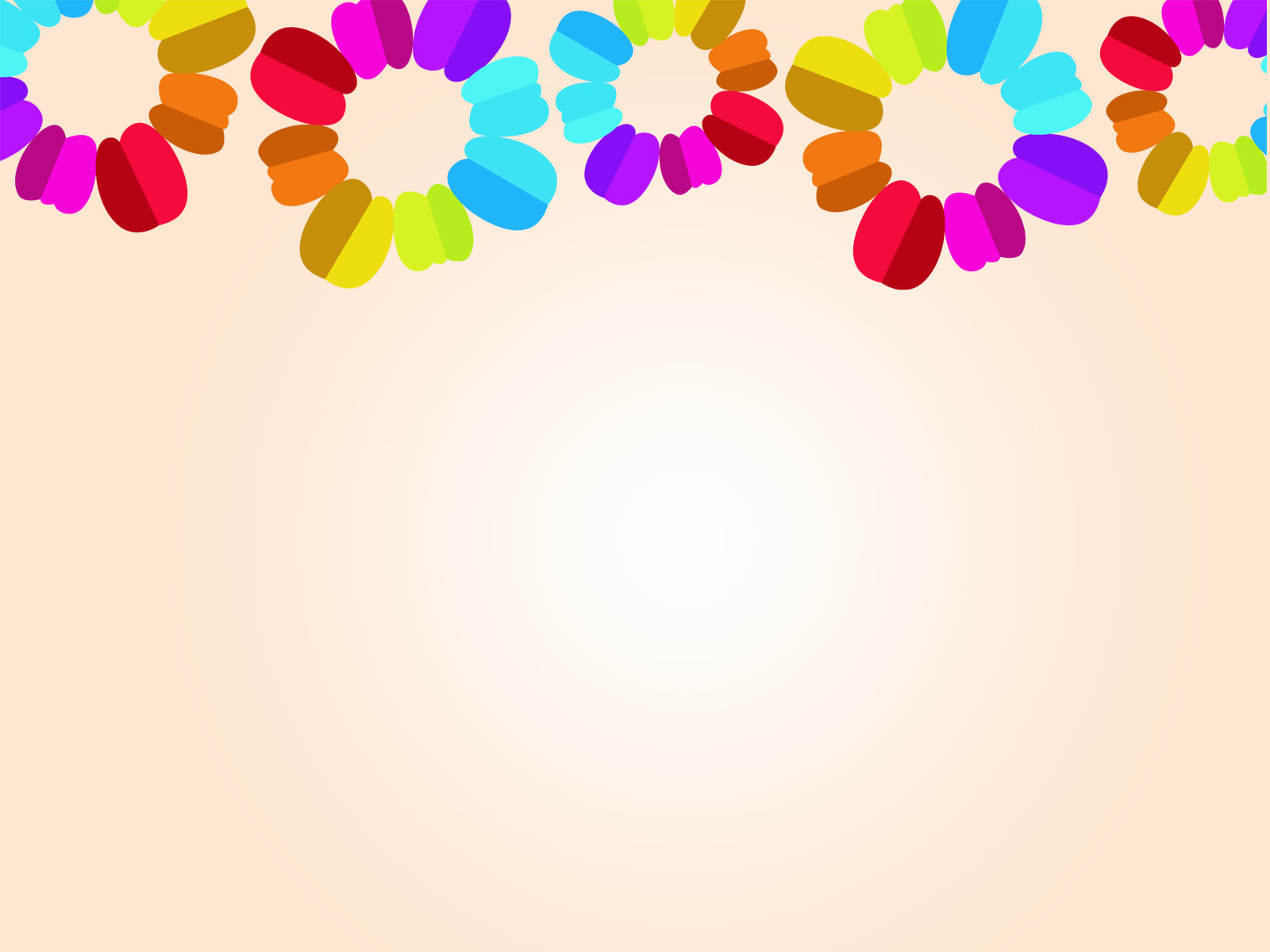 Соотношение частей Программы:


Объем обязательной части Программы – не менее 60% от её общего объема.
Части, формируемой участниками образовательных отношений, не более 40%.
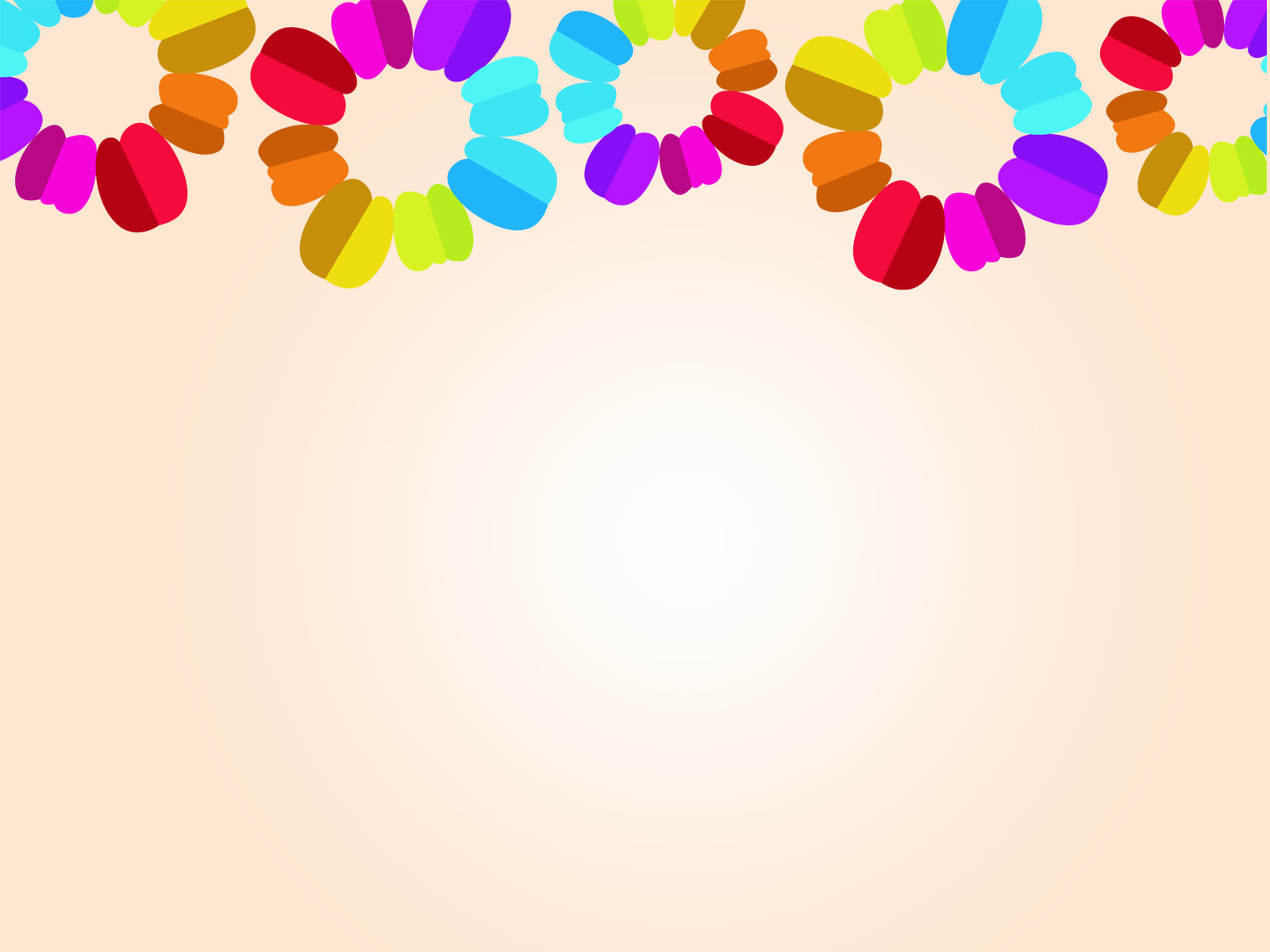 Ведущая цель основной образовательной программы
дошкольного образования (ООП ДО) :
развитие личности детей дошкольного возраста в различных видах общения и деятельности с учётом их возрастных, индивидуальных, психологических и физиологических особенностей.
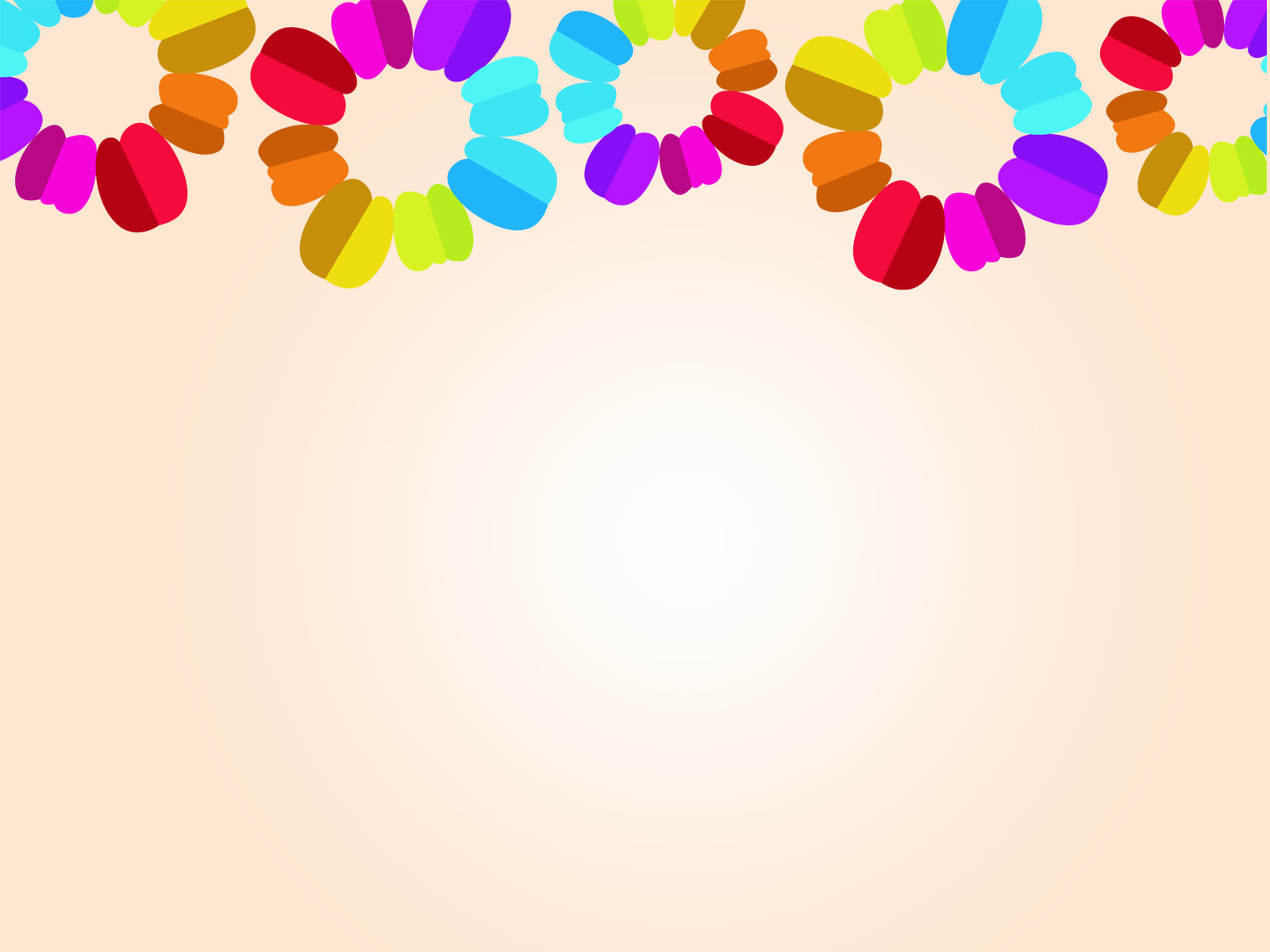 Задачи  основной образовательной программы
дошкольного образования (ООП ДО) :
— охрану и укрепление физического и психического здоровья детей, в том числе их эмоционального благополучия;
— обеспечение равных возможностей для полноценного развития каждого ребенка в период дошкольного детства независимо от места проживания, пола, нации, языка, социального статуса, психофизиологических и других особенностей (в том числе ограниченных возможностей здоровья);
— обеспечение преемственности целей, задач и содержания образования, реализуемых в рамках образовательных программ дошкольного и начального общего образования;
— создание благоприятных условий развития детей в соответствии с их возрастными и индивидуальными особенностями и склонностями, развития способностей и творческого потенциала каждого ребенка как субъекта отношений с самим собой, другими детьми, взрослыми и миром;
— объединение обучения и воспитания в целостный образовательный процесс на основе духовно-нравственных и социокультурных ценностей и принятых в обществе правил и норм поведения в интересах человека, семьи, общества;
— формирование общей культуры личности детей, развитие их социальных, нравственных, эстетических, интеллектуальных, физических качеств, инициативности, самостоятельности и ответственности ребенка, формирование предпосылок учебной деятельности;
— обеспечение вариативности и разнообразия содержания программ и организационных форм дошкольного образования, возможности формирования программ различной направленности с учетом образовательных потребностей и способностей детей;
— формирование социокультурной среды, соответствующей возрастным, индивидуальным, психологическим и физиологическим особенностям детей;
— обеспечение психолого-педагогической поддержки семьи и повышения компетентности родителей (законных представителей) в вопросах развития и образования, охраны и укрепления здоровья детей.
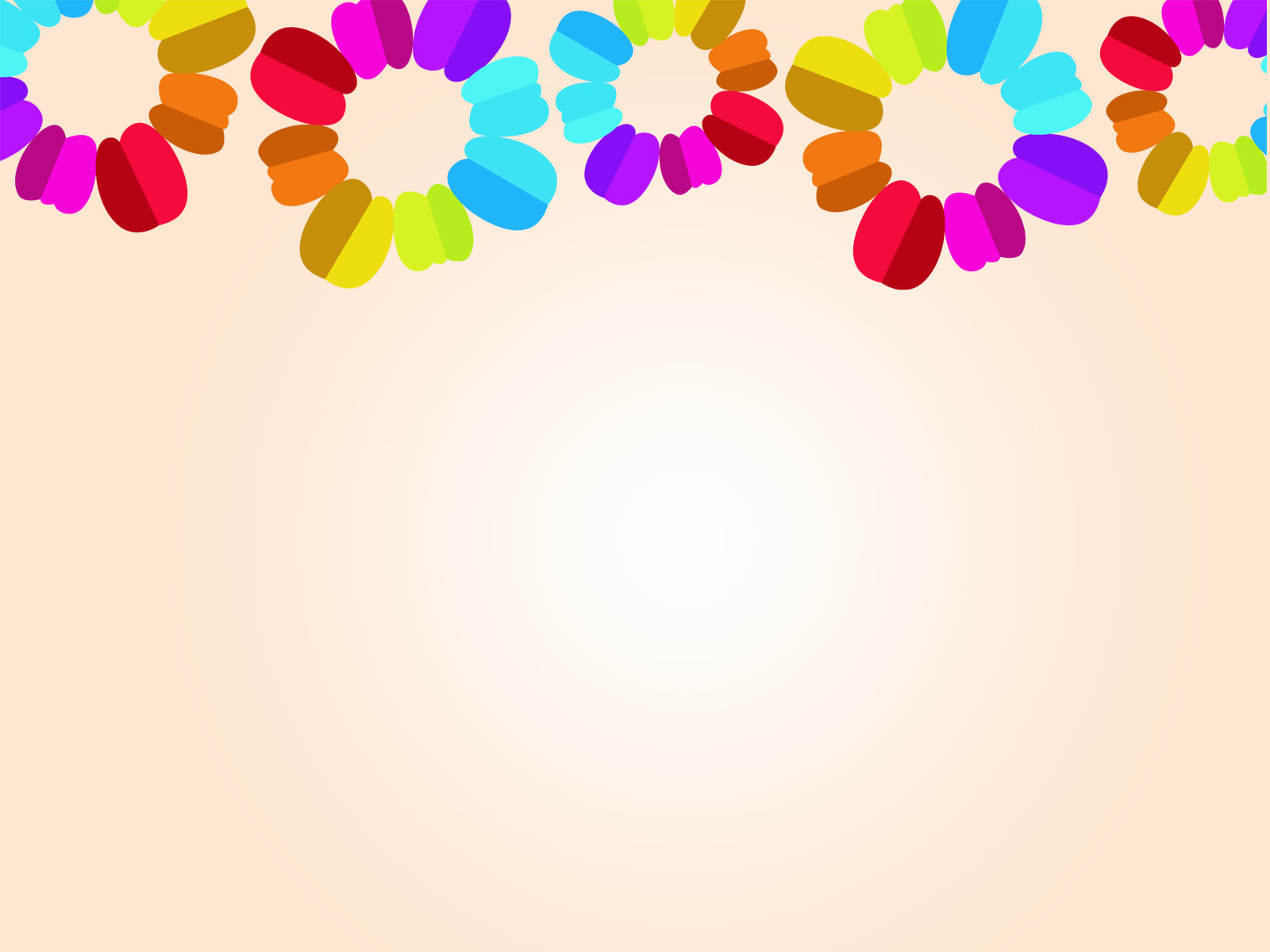 Принципы и подходы к формированию
основной образовательной программы МДОУ «Теремок»:
- полноценное проживание ребенком всех этапов детства, обогащение детского развития;
- построение образовательной деятельности на основе индивидуальных особенностей каждого ребенка, при котором сам ребенок становится активным в выборе содержания своего образования, становится субъектом образования;
- содействие и сотрудничество детей и взрослых, признание ребенка полноценным участником образовательных отношений;
- поддержка инициативы детей в различных видах деятельности;
- сотрудничество МДОУ «Теремок» с семьей;
- приобщение детей к социокультурным нормам, традициям семьи, общества и государства;
- формирование познавательных интересов и познавательных действий ребенка в различных видах деятельности;
- возрастная адекватность дошкольного образования (соответствие условий, требований, методов возрасту и особенностям развития);
- учет этнокультурной ситуации развития детей.
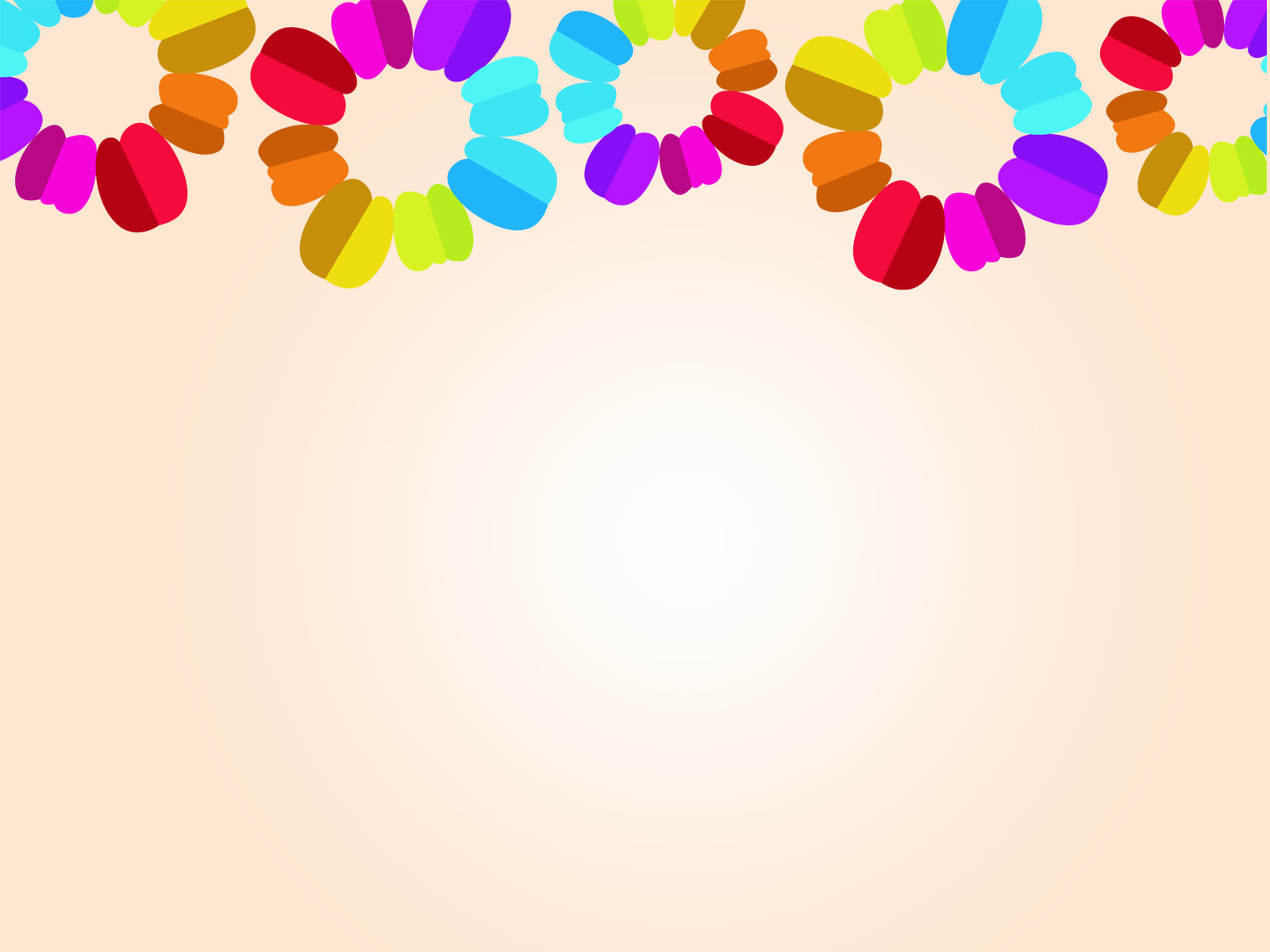 Программы реализуемые в МДОУ:
   Учреждение осуществляет образовательную деятельность по следующим программам:
  - примерная  общеобразовательная программа «Истоки» под редакцией Л.А Парамоновой;
  -  примерная  общеобразовательная программа под редакцией Н.Е. Вераксы, В.В. Гербовой, Т.С. Комаровой «От рождения до школы».
                                                                                Коррекционные программы:
                                                                  Парциальные программы и технологии: 
 - «Мы» Н.Н.Кондратьева;
 - «Юный эколог» С.Н. Николаевой;
 -А.И.Бурениной   «Ритмическая мозаика»;
 - Программа музыкального воспитания детей дошкольного возраста  «Ладушки» И. Каплунова, И. Новоскольцева;
-Павлова О.В. «Изобразительная деятельность и художественный труд» (комплексные занятия в подготовительной группе);
-Борисина М.Г. «Ползаем.Ходим.Бегаем. Прыгаем»;
-Карепова Т.Г. «Формирование здорового образа жизни»;
-Михеева Е.В. Развитие эмоционально- двигательной сферы детей 4-7 лет;
-Трифонова Е.В. «Развитие игры детей 3-7 лет».
Региональная программа:
 - «Воспитание маленького волжанина» Е.С. Евдокимова.
                                                          Дополнительные образовательные услуги:
В соответствии с основными направлениями в ДОУ оказываются дополнительные образовательные услуги в форме организации кружковой работы по программе: «Приключения кота Белобока,  или Экономика для малышей» (автор С.Е.Герасименко).
Целевые ориентиры на этапе завершения дошкольного образования
Модель выпускника МДОУ:
-Владеет основными культурными способами деятельности
-Проявляет инициативу и самостоятельность
-Положительно относится к миру, к людям, , самому себе, участвует в совместных играх, способен договариваться
-Адекватно проявляет свои чувства
-Владеет разными формами и видами игр
-Хорошо владеет устной речью, может выражать свои мысли и желания
-Развита мелкая моторика
-Способен к волевым усилиям , может следовать социальным нормам поведения в различных видах деятельности
-Соблюдает правила безопасного поведения и личной гигиены
-Проявляет любознательность, интересуется причинно-следственными связями, склонен наблюдать , экспериментировать
-0бладает начальными знаниями о себе, природном и социальном мире, в котором живет.
Обязательная часть образовательной программы
Условия реализации Программы обеспечивают полноценное развитие личности во всех основных образовательных областях
● ●
○
Различные виды детской деятельности
Взаимодействие с родителями
Режимные моменты
Самостоятельная деятельность
Вариативная часть образовательной программы
Обеспечивает качество образовательного процесса для создания оптимальных условий развития дошкольника с учетом его физического и психического здоровья, для реализации психолого-педагогической готовности к обучению в школе.
Приоритетные направления
Художественно-эстетическое развитие
Познавательное развитие
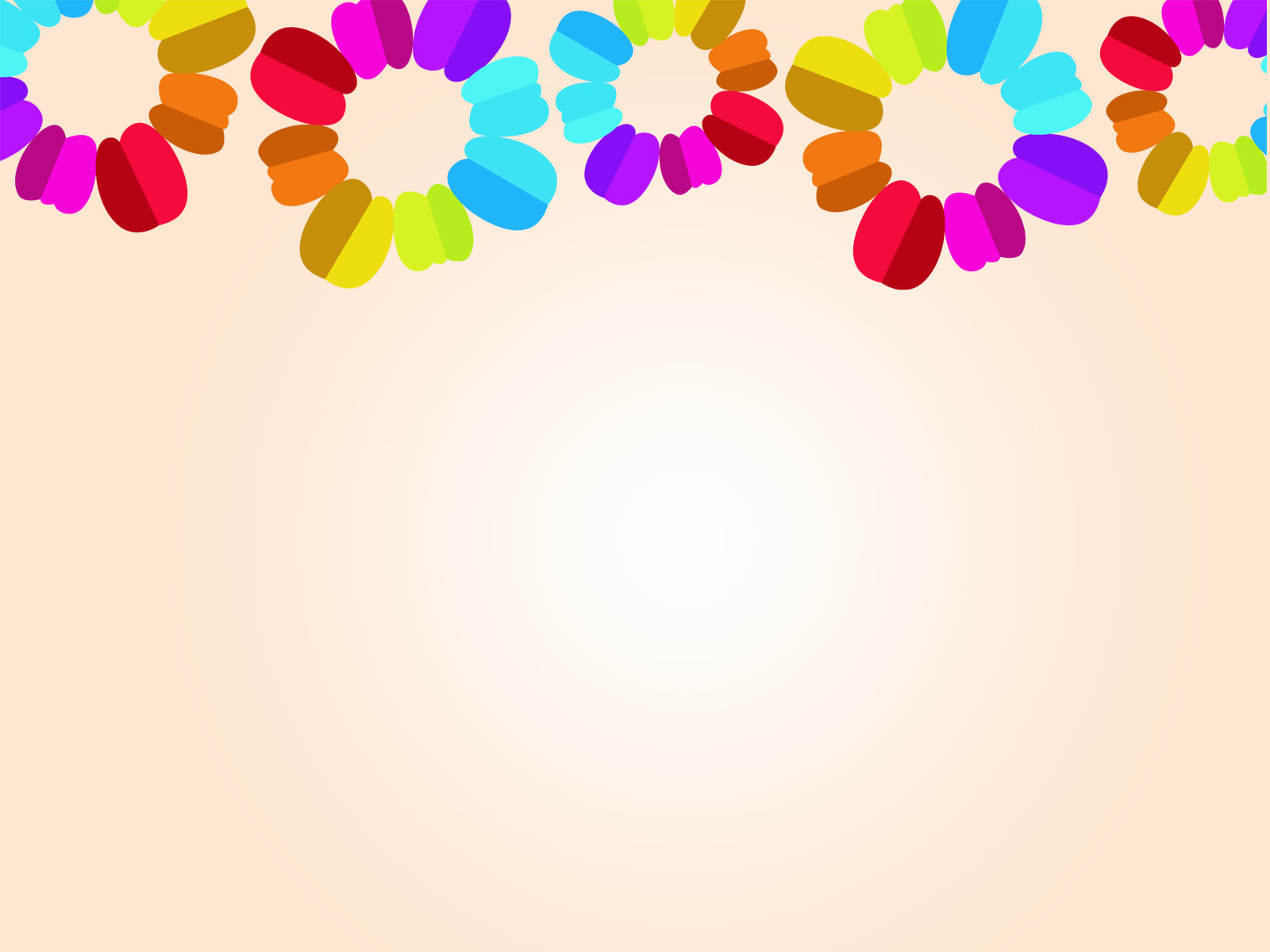 В ДОУ сложилась модель по взаимодействию
с родителями
 
 Направления работы с родителями:

Оказание помощи семье в воспитании
Вовлечение семьи в образовательный процесс
Культурно-просветительская работа
Создание условий для реализации личности ребенка
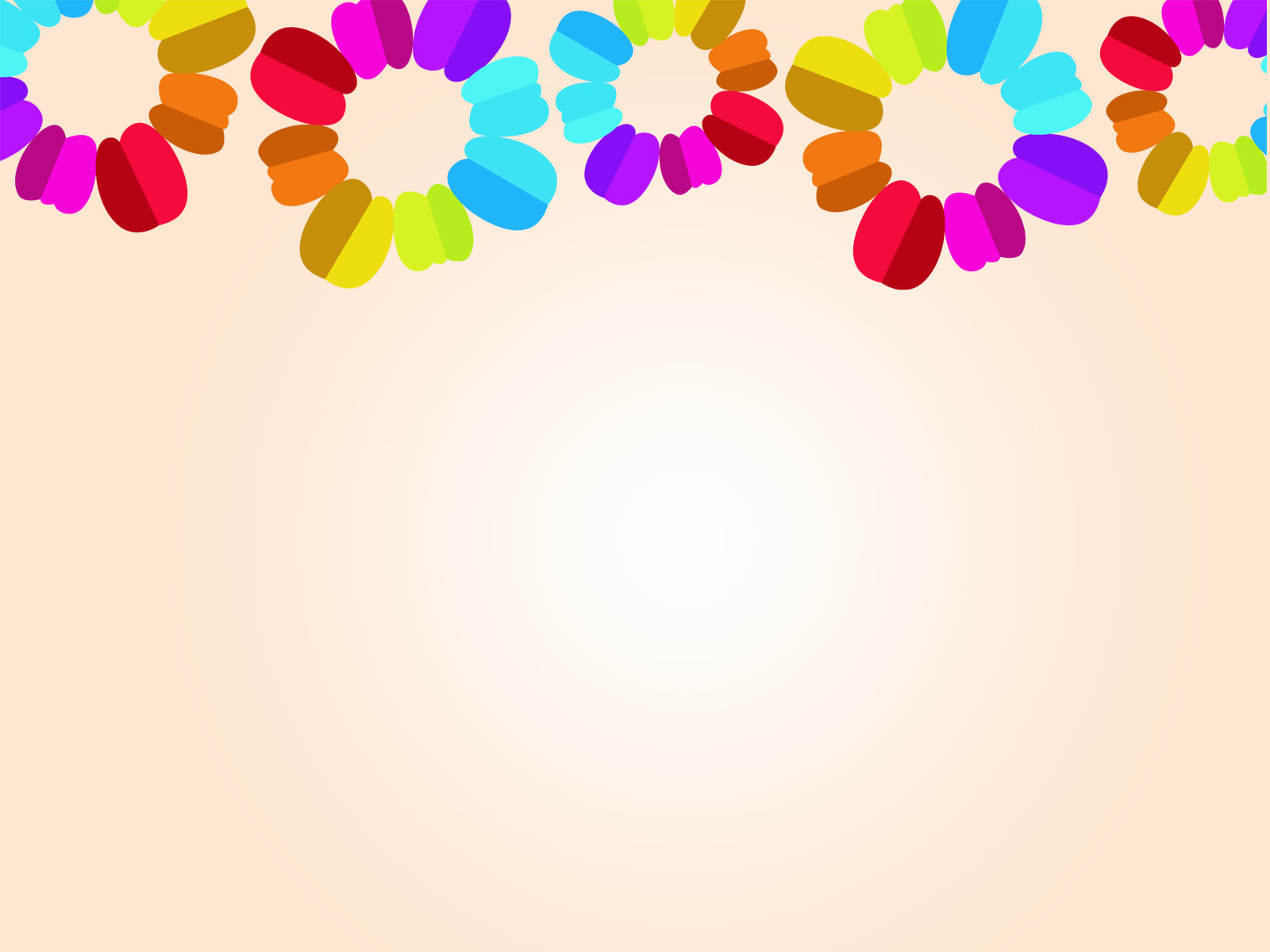 Формы работы по взаимодействию с родителями:
 
Анкетирование и тестирование
Родительские собрания
Управление ДОУ через родительские комитеты
Консультирование
Тренинги, семинары-практикумы
Родительские уголки и информационные стенды
Экскурсии по ДОУ
Участие в создании развивающей среды
Участие в пед.процессе (открытые просмотры, привлечение к подготовке утренников, праздников)
Спасибо за внимание!